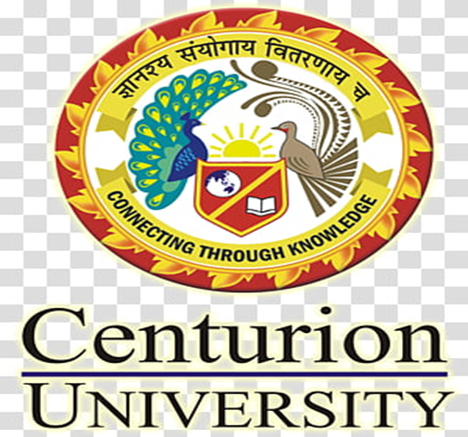 Respiratory System
Respiratory System: Oxygen Delivery System
The respiratory system is the set of organs that allows a person to  breathe and exchange oxygen and carbon dioxide throughout the  body.
The integrated system of organs involved in the intake and  exchange of oxygen and carbon dioxide between the body and  the environment and including the nasal passages, larynx,  trachea, bronchial tubes, and lungs.

The respiratory system performs two major tasks:

Exchanging air between the body and the outside
environment known as external respiration.
Bringing oxygen to the cells and removing carbon dioxide  from them referred to as internal respiration.
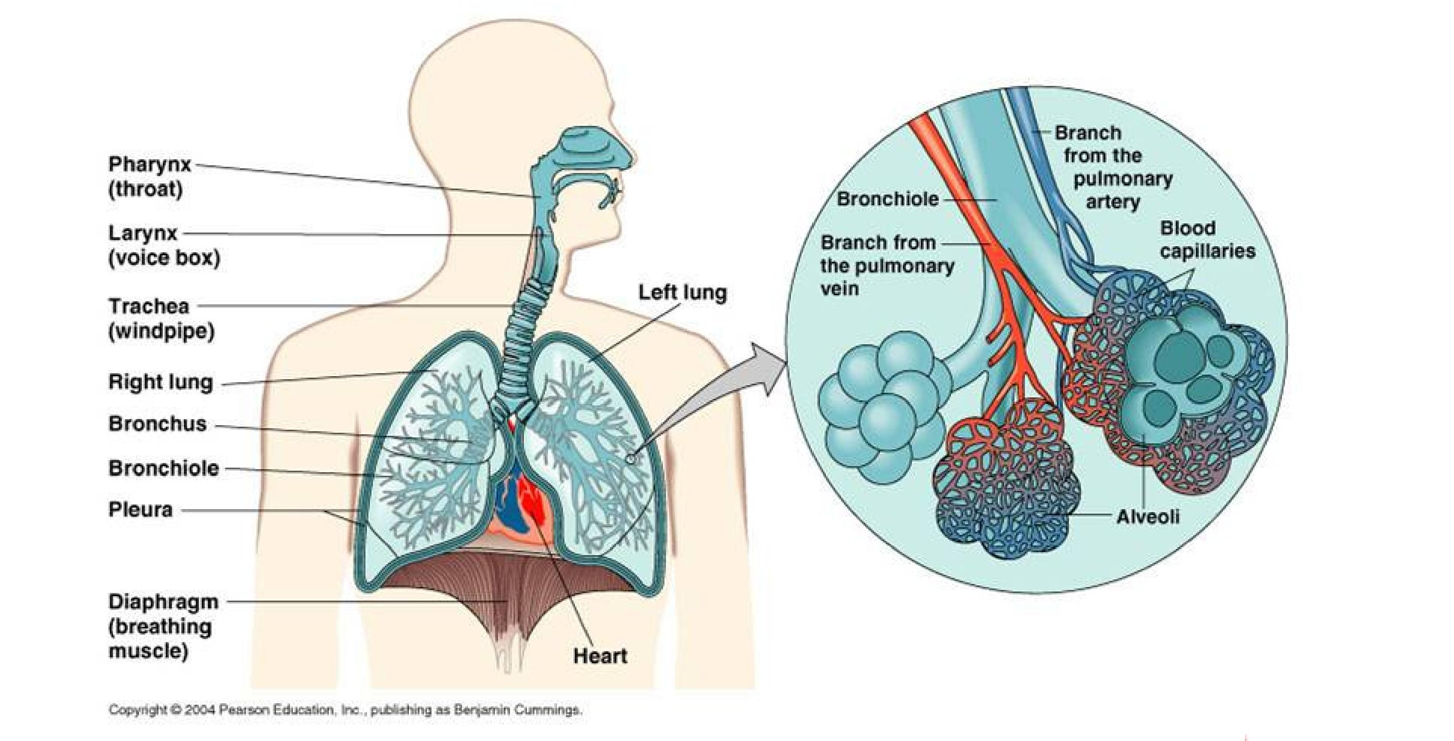 Functions of Respiratory system:
1.	Supplies the body with oxygen and disposes of carbon dioxide
2.	Filters inspired air
Produces sound
Contains receptors for smell
Removal of some excess water and heat
Helps regulate blood pH

Breathing (pulmonary ventilation).  consists of two cyclic phases:
Inhalation, also called  inspiration - draws gases into  the lungs.
Exhalation, also called  expiration - forces gases out of  the lungs.
External Respiration: Upper respiratory tract
:
Air from the outside environment enters the nose or mouth  during inspiration (inhalation).
Composed of the nose and nasal cavity, paranasal sinuses,
pharynx (throat), larynx.
All part of the conducting portion of the respiratory system.
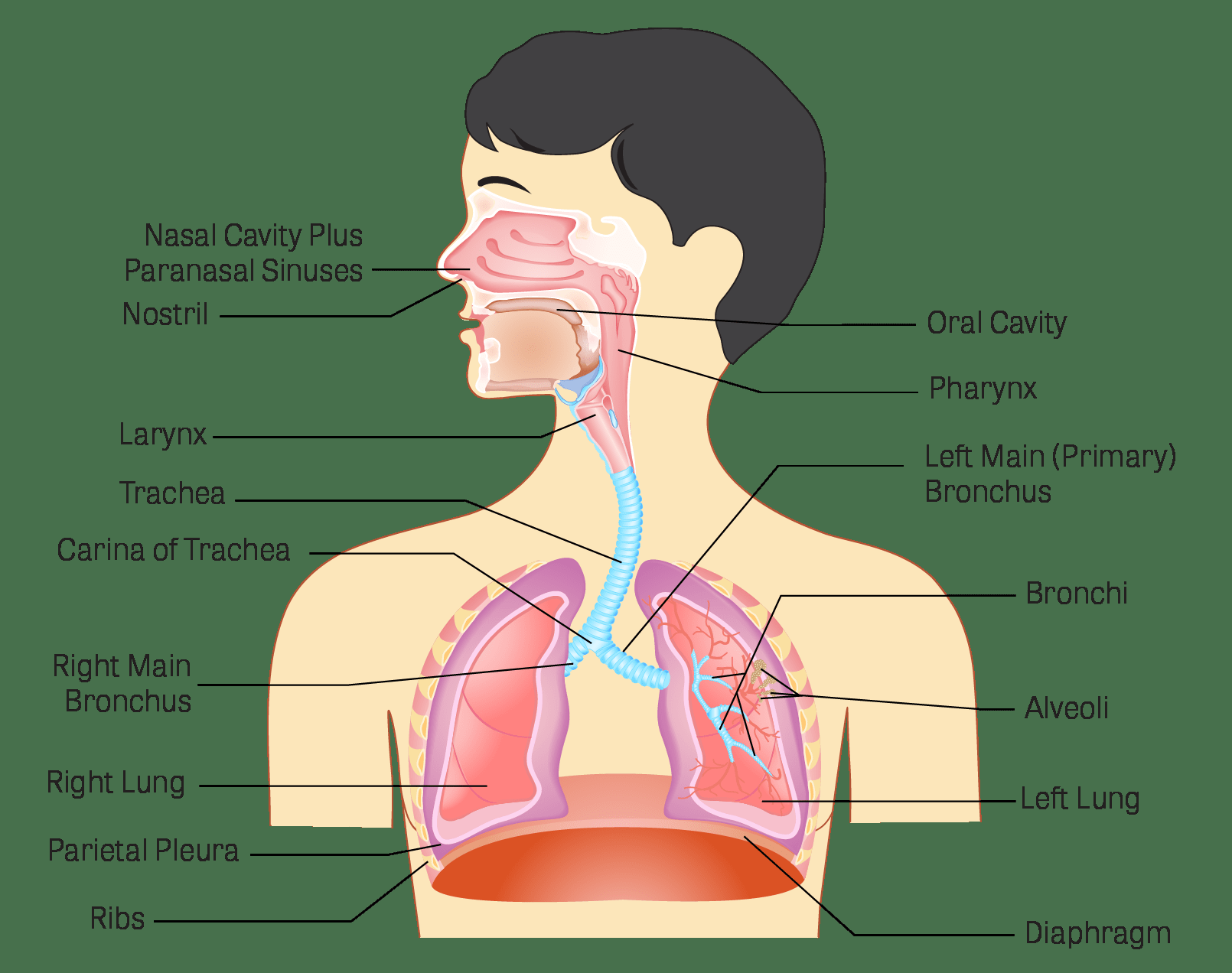 Nose:
Also called external nares.
Divided into two halves by the nasal septum.
Contains the paranasal sinuses where air is warmed.
Contains cilia which is responsible for filtering out foreign  bodies.
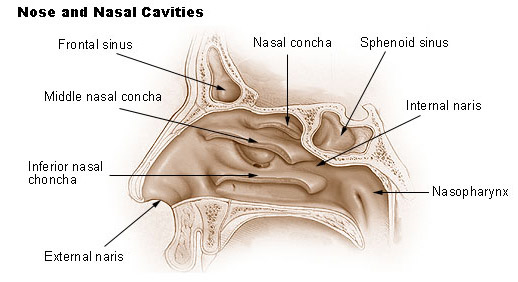 Internal nares - opening to exterior
External nares - opening to pharynx
Nasal conchae - folds in the mucous membrane that  increase air turbulence and ensures that most air contacts  the mucous membranes

Provides an airway for respiration
Moistens and warms entering air
Filters and cleans inspired air
Resonating chamber for speech
Detects odors in the air stream
Paranasal Sinuses
Four bones of the skull contain paired air spaces called the  paranasal sinuses - frontal, ethmoidal, sphenoidal &  maxillary.
Decrease skull bone weight.
Warm, moisten and filter incoming air.
Add resonance to voice.
Communicate with the nasal cavity by ducts.
Lined by pseudostratified ciliated columnar epithelium.
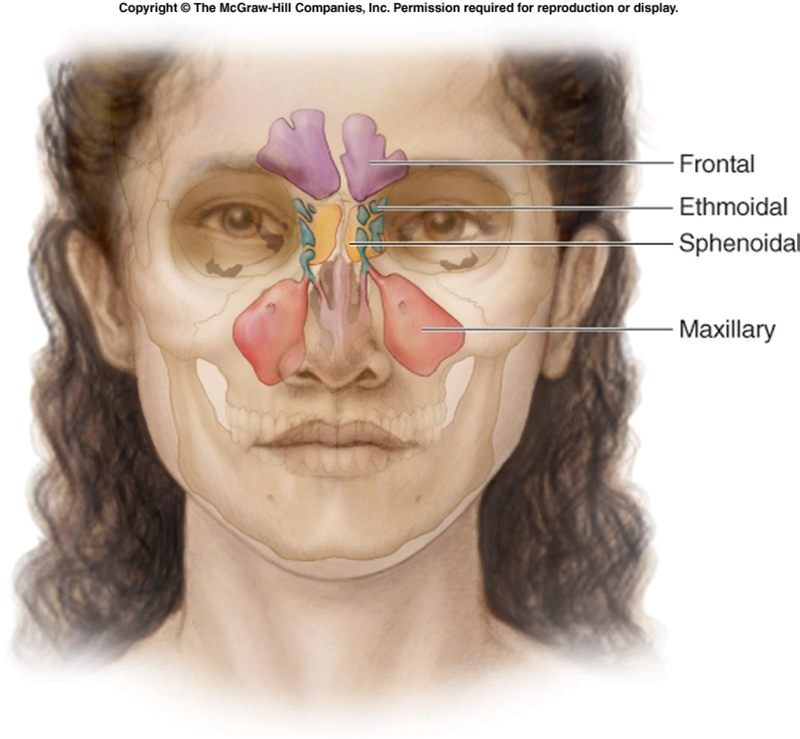 Pharynx
Common space used by both the respiratory and digestive  systems.

Commonly called the throat.

Originates posterior to the nasal and oral cavities and extends  inferiorly near the level of the bifurcation of the larynx and  esophagus.

Common pathway for both air and food.

Walls are lined by a mucosa and contain skeletal muscles that  are primarily used for swallowing.

Flexible lateral walls are distensible in order to force swallowed
food into the esophagus.
Three Sections of the  Pharynx
Nasopharynx
          Superior-most region of the pharynx. Covered with  pseudostratified ciliated columnar epithelium 
 Oropharynx
Back portion of the mouth that Contains non-keratinized stratified squamous epithelium
Laryngopharynx
bottom section of the pharynx where the respiratory tract
divides into the esophagus and the larynx.
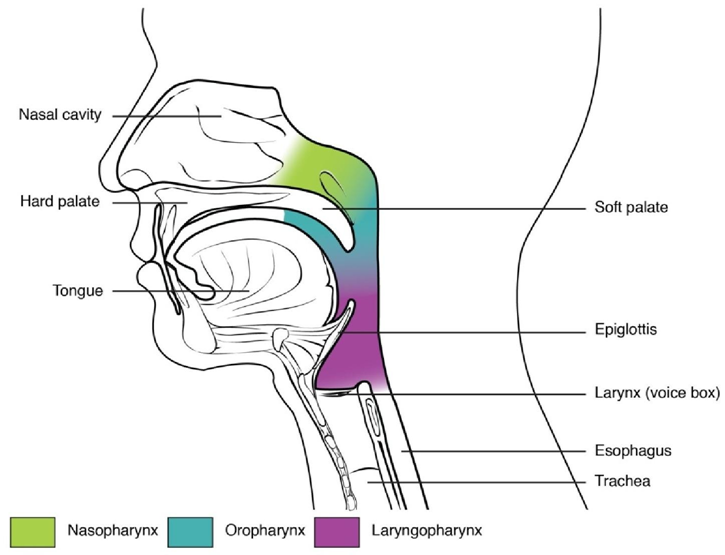 Lower Respiratory Tract
Conducting airways (trachea, bronchi, up to terminal  bronchioles).
Respiratory portion of the respiratory system (respiratory  bronchioles, alveolar ducts, and alveoli).
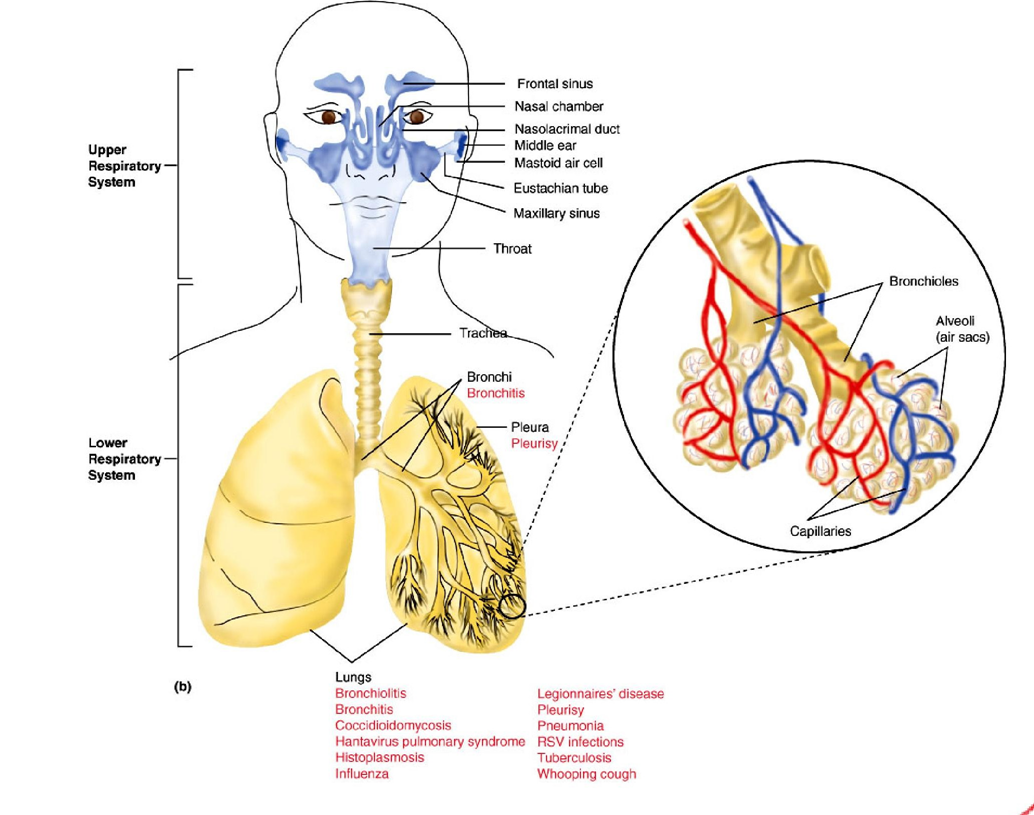 Larynx:
Voice box is a short,  somewhat cylindrical  airway ends in the trachea.
It connects throat (pharynx) with the windpipe(trachea).
At the top of the larynx is the epiglottis. This small flap prevents food & water from entering the voice box.
Supported by a framework  of nine pieces of cartilage  (three individual pieces an  three cartilage pairs) that  are held in place by  ligaments and muscles.
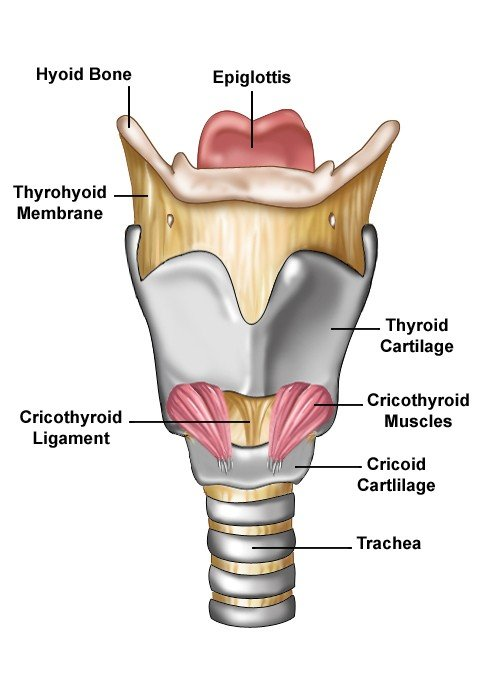 Trachea
A flexible tube also called windpipe.
Extends through the mediastinum and lies anterior to the esophagus  and inferior to the larynx.
Cartilage rings reinforce and  provide rigidity to the tracheal wall  to ensure that the trachea remains  open at all times.
At the level of the sternal angle, the  trachea bifurcates into two smaller  tubes, called the right and left  primary bronchi.
Each primary bronchus projects laterally toward each lung.
.
Lungs
Each lung has a conical shape. Its wide, concave base rests  upon the muscular diaphragm.
Both lungs are bordered by the thoracic wall anteriorly,
laterally, and posteriorly, and supported by the rib cage.
Toward the midline, the lungs are separated from each  other by the mediastinum.
Left lung
divided into 2 lobes by oblique fissure
smaller than the right lung
cardiac notch accommodates the heart
Right lung
divided into 3 lobes by oblique and horizontal fissure
located more superiorly in the body due to liver on right side
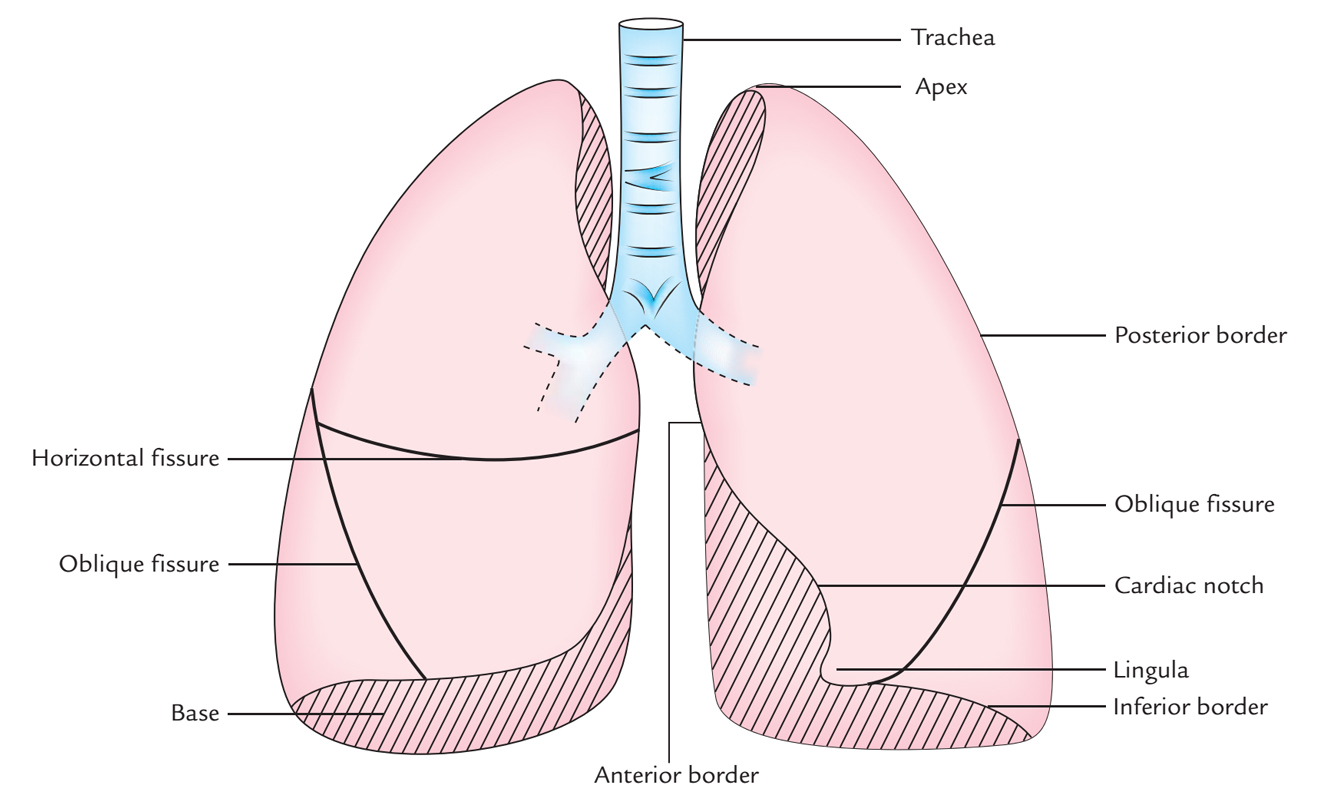 The outer surface of each lung and the adjacent internal  thoracic wall are lined by a serous membrane called pleura.
The outer surface of each lung is tightly covered by the
visceral pleura.
while the internal thoracic walls, the lateral surfaces of the  mediastinum, and the superior surface of the diaphragm are  lined by the parietal pleura (covering the rib cage). 

Pleural Cavities
The potential space between the two pleura of the lungs is a
pleural cavity.
The pleural membranes produce a thin, serous pleural fluid that  circulates in the pleural cavity and acts as a lubricant, ensuring  minimal friction during breathing.
Pleural effusion – pleuritis with too much fluid
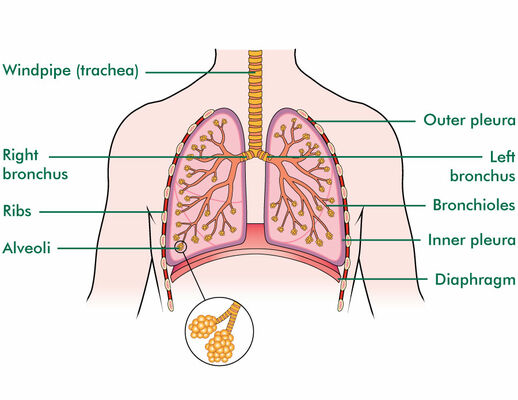 How lung work??
Air enters your lungs through a system of pipes called the bronchi.
The alveoli are where the important work of gas exchange takes place  between the air and your blood. Covering each alveolus is a whole  network of little blood vessel called	capillaries,
It is important that the air in the alveoli and the blood in the capillaries  are very close together, so that oxygen and carbon dioxide can move (or  diffuse) between them.
When you breathe in, air comes down the trachea and through the
bronchi into the alveoli.
This fresh air has lots of oxygen in it, and some of this oxygen will travel  across the walls of the alveoli into your blood stream.
Travelling in the opposite direction is carbon dioxide, which crosses from  the blood in the capillaries into the air in the alveoli and is then breathed  out.
In this way, you bring in to your body the oxygen that you need to live,  and get rid of the waste product carbon dioxide.
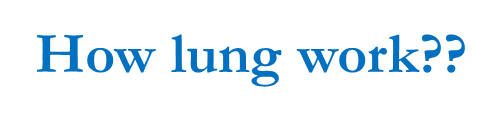 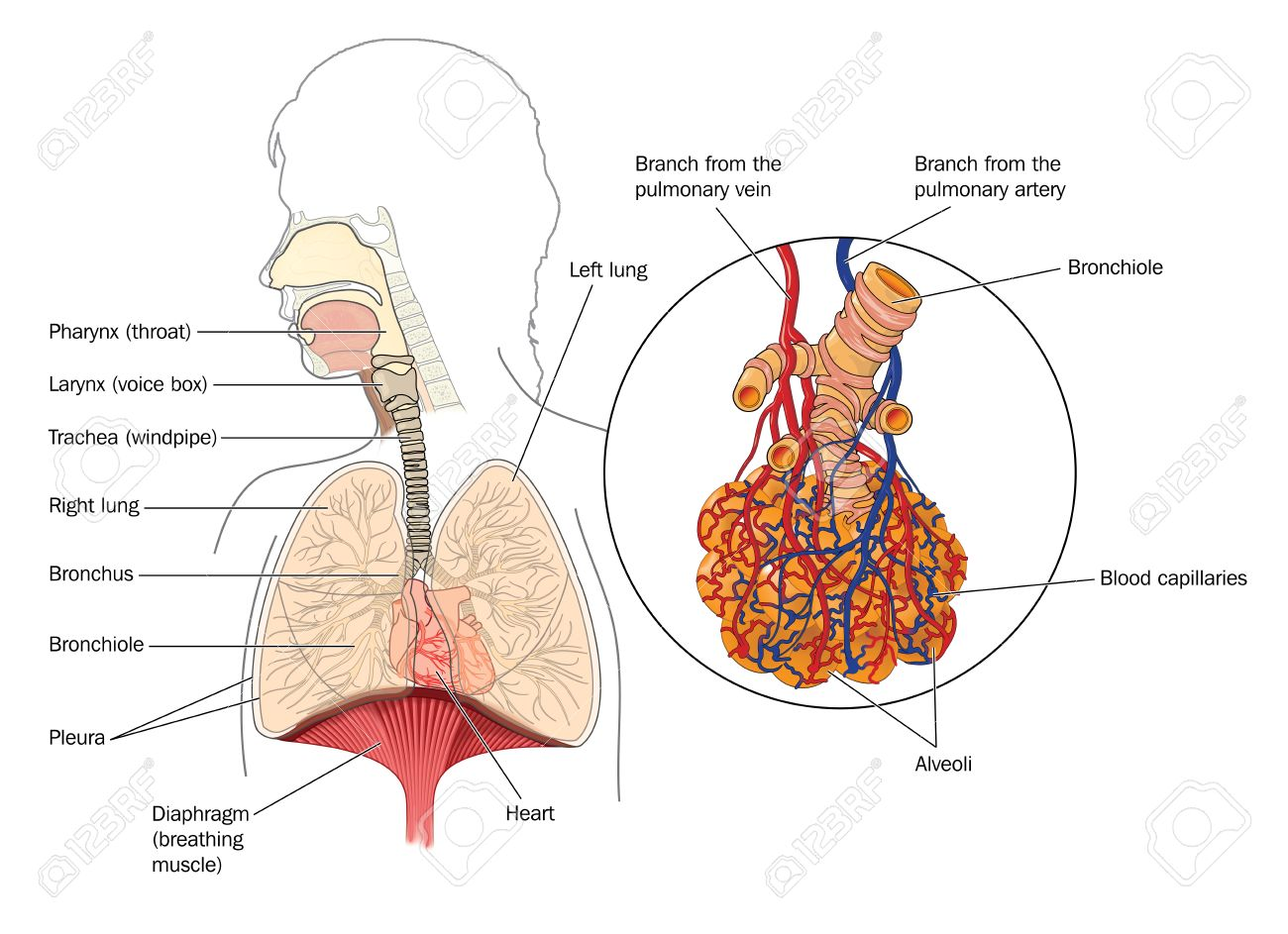